LES MISSIONS DES UNIONS REGIONALES
LES MISSIONS DE L’UNION REGIONALE LIMOUSIN
L’Union régionale des Scop intervient sur les départements 87,19 et 23,notre Fédération  conseille les porteurs de projets dans la création, la transmission et reprise d’entreprises sous forme coopérative ( SCOP et SCIC), ainsi que la transformation d’association en coopérative:

une assistance à l’étude de faisabilité économique du projet de création,

un accompagnement sur les plans juridique ( statuts, accord de participation,...),

un suivi (gestion, obligations juridiques, projet coopératif),

des conseils juridiques, économiques, en ressources humaines…

un accompagnement dans la recherche d’outils financiers ( autres que ceux du Mouvement)


un suivi régulier, notamment par la procédure légale de révision

des prêts ou garanties de prêts bancaires

- une animation du réseau des coopératives adhérentes de l’Union régionale
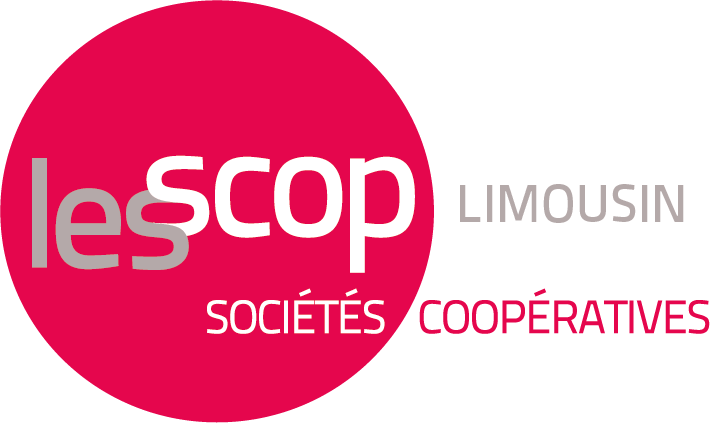 Scop et scic en correze
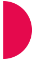 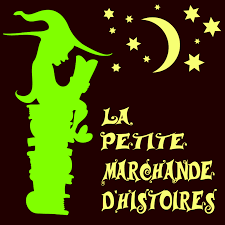 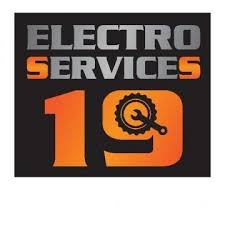 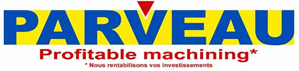 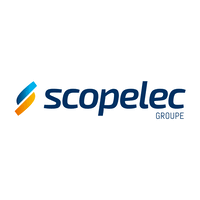 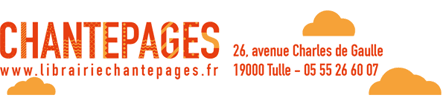 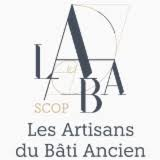 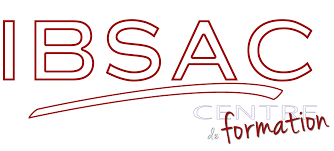 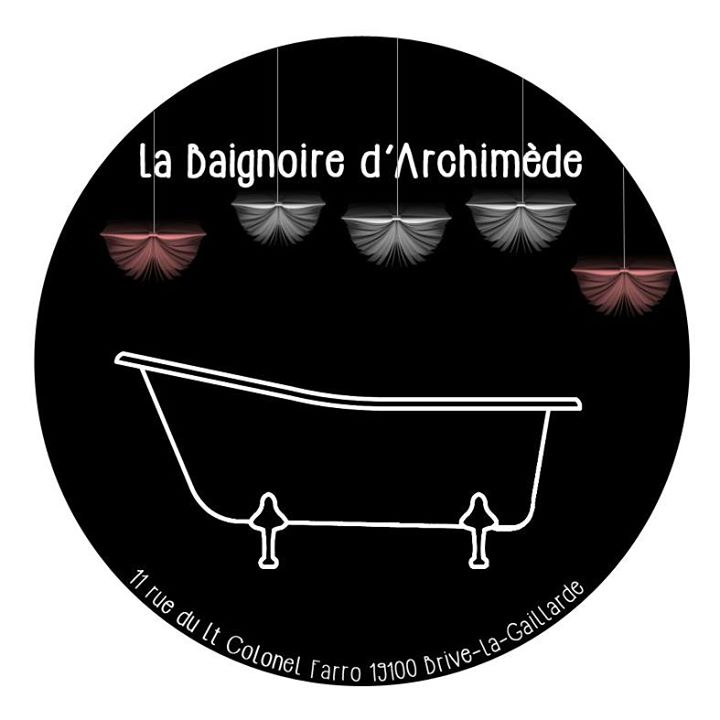 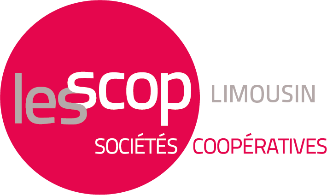 Titre de la slide
Outils financiers du Mouvement
Le réseau des Scop dispose d’une palette d’instruments financiers diversifiés au service de tous les projets d’entreprises coopératives, qu’elles soient nouvelles (création, reprise ou transformation), ou déjà existantes (développement, investissement, croissance externe, recapitalisation, etc.).
Les trois principaux outils financiers du réseau permettent :
- d’octroyer des prêts participatifs (SOCODEN)Ces prêts participatifs ont vocation à couvrir le besoin en fonds de roulement et l’immatériel. 
- de garantir les prêts moyen terme, financements de BFR ou les crédits baux accordés aux Scop par le Crédit Coopératif (SOFISCOP).Cette société de caution mutuelle garantit des prêts personnels pour des apports en capital et supprime ainsi des cautions personnelles. 
- d’intervenir en capital, en titres participatifs et obligations convertibles (SCOPINVEST)
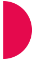 1
Intercalaire
Sous-titre
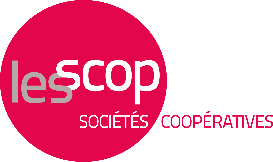